Figure 1. Structure and signaling of MET.
Ann Oncol, Volume 24, Issue 1, January 2013, Pages 14–20, https://doi.org/10.1093/annonc/mds520
The content of this slide may be subject to copyright: please see the slide notes for details.
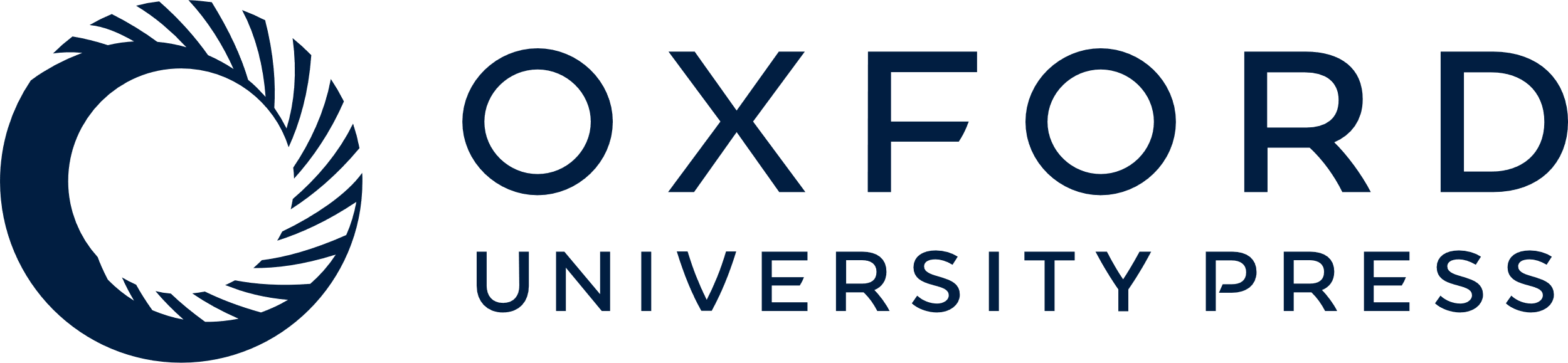 [Speaker Notes: Figure 1. Structure and signaling of MET.


Unless provided in the caption above, the following copyright applies to the content of this slide: © The Author 2012. Published by Oxford University Press on behalf of the European Society for Medical Oncology. All rights reserved. For permissions, please email: journals.permissions@oup.com.]